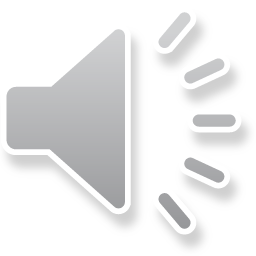 Защитники  Московского неба.

(Посвящается Виктору Талалихину)

 
                                                                            Автор: Романов Михаил,  7 класс
                                                                            Руководитель: Хайруллина Н.В.
                                                                            МС(К)ОУ «Школа-интернат 5 вида»

                                                                                                        2013 год
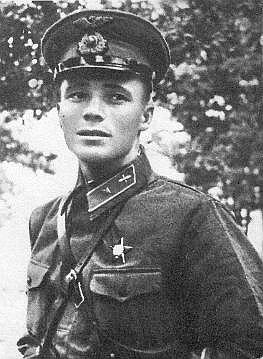 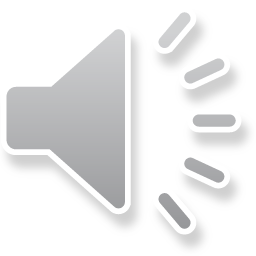 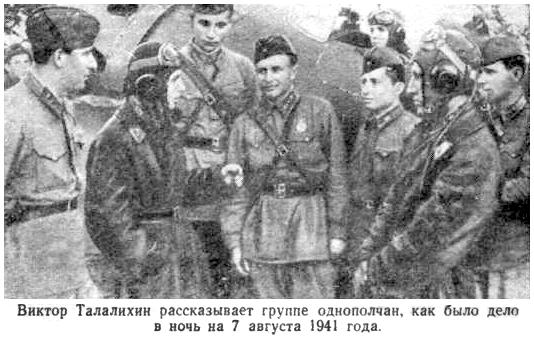 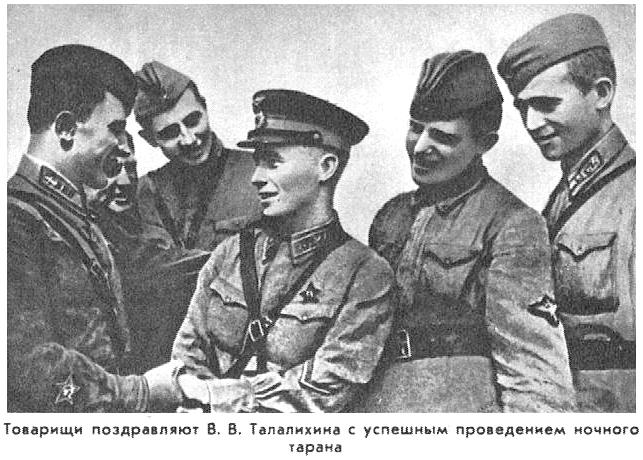 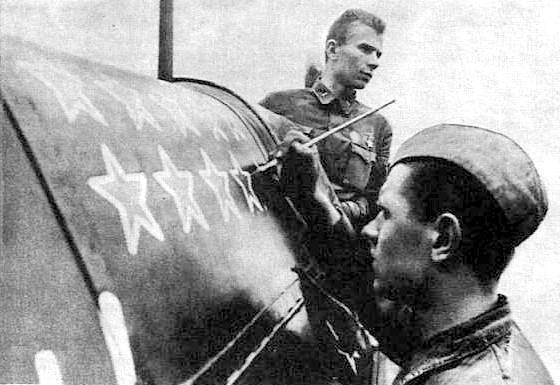 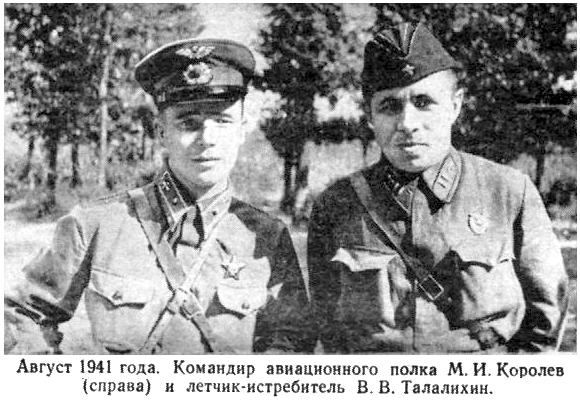 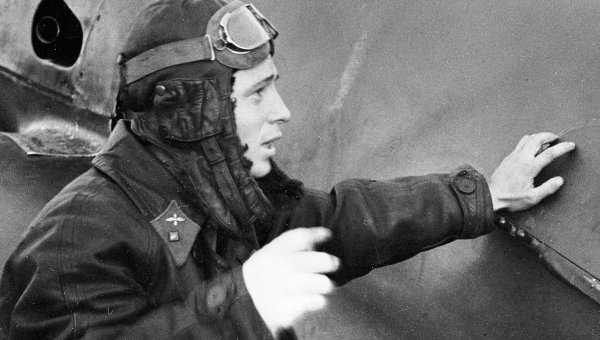 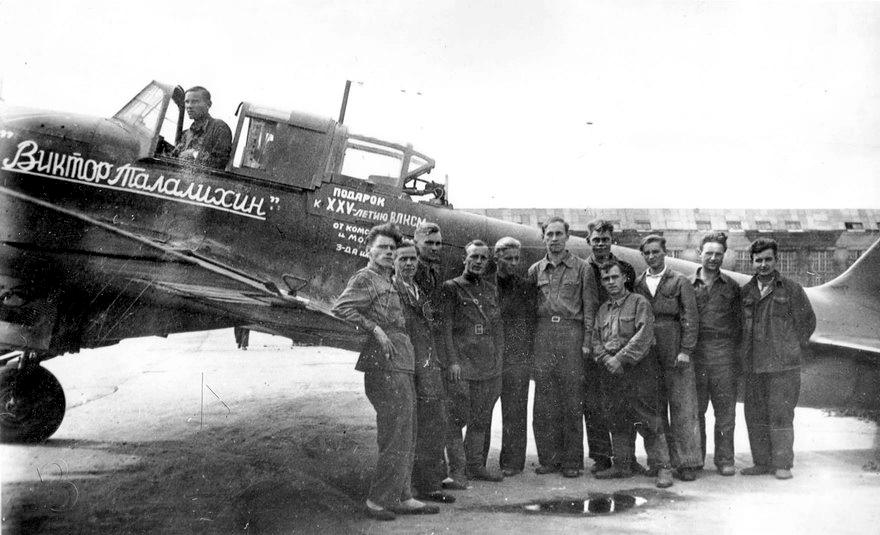 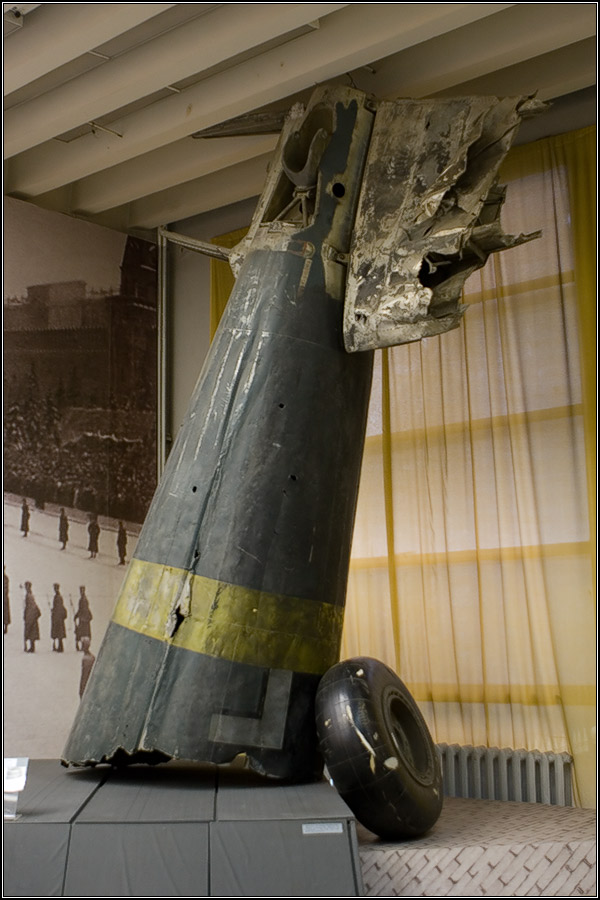 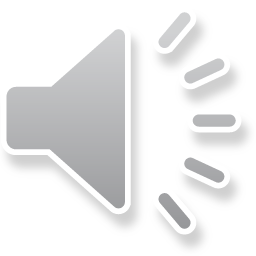 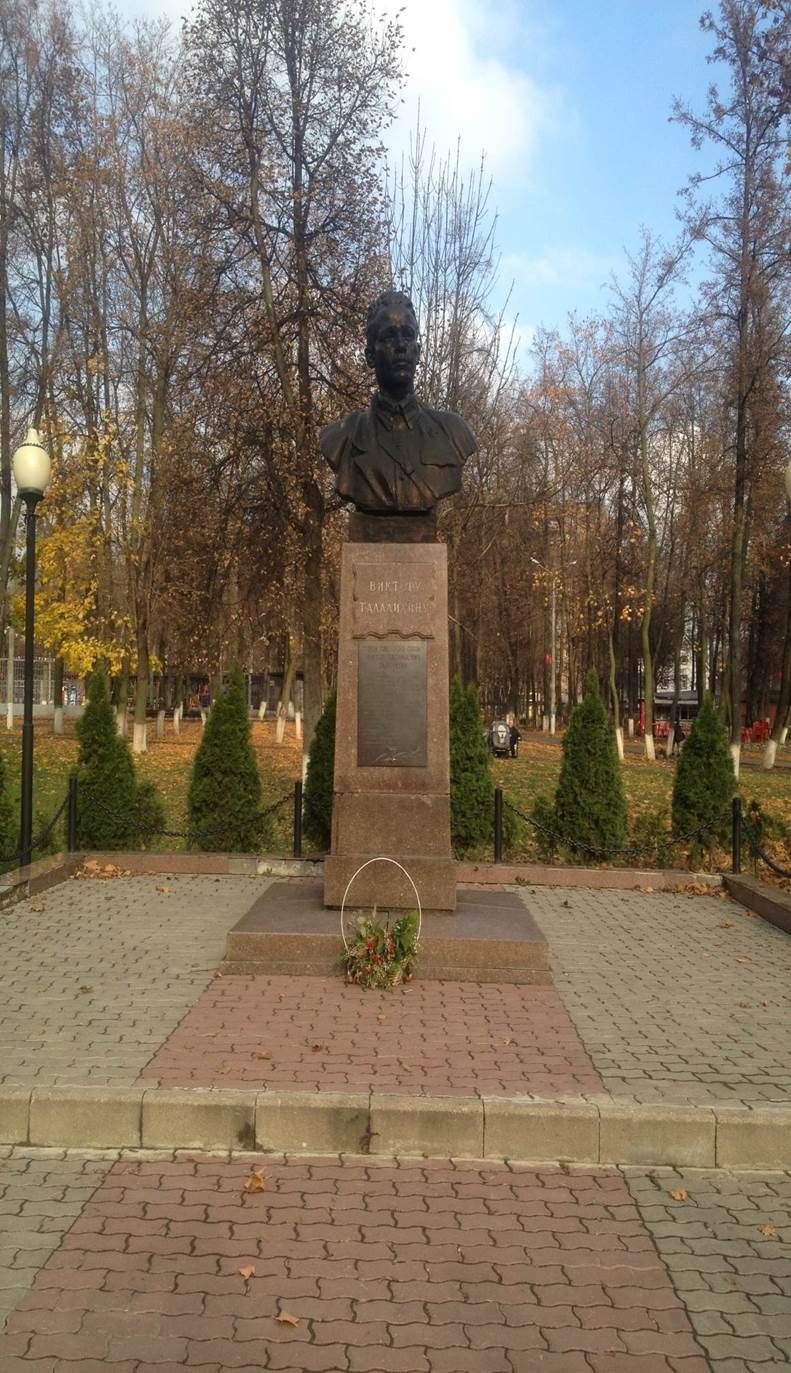 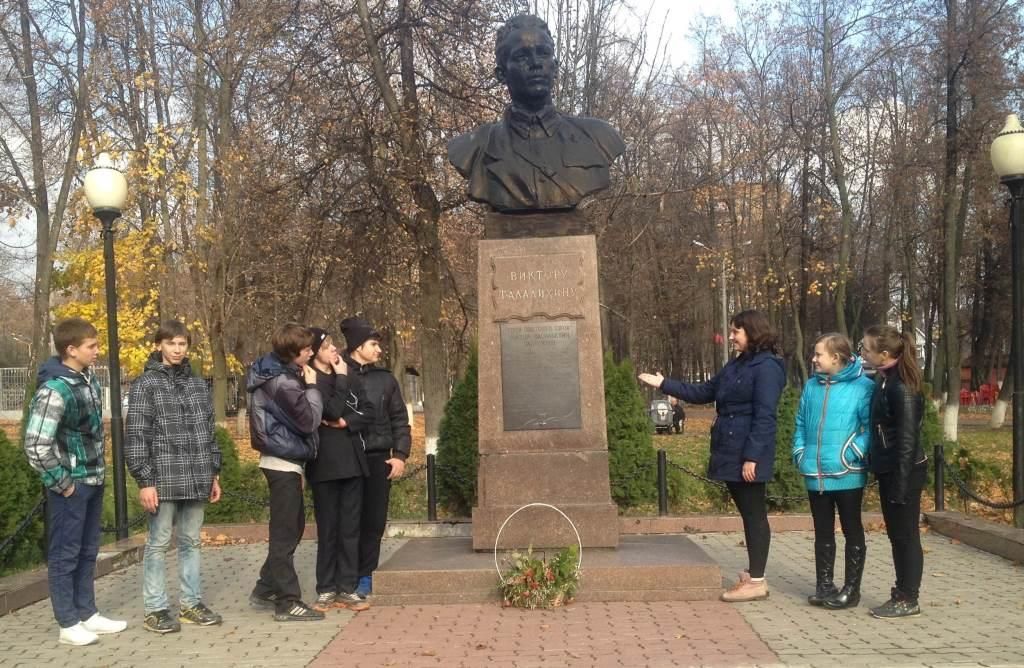 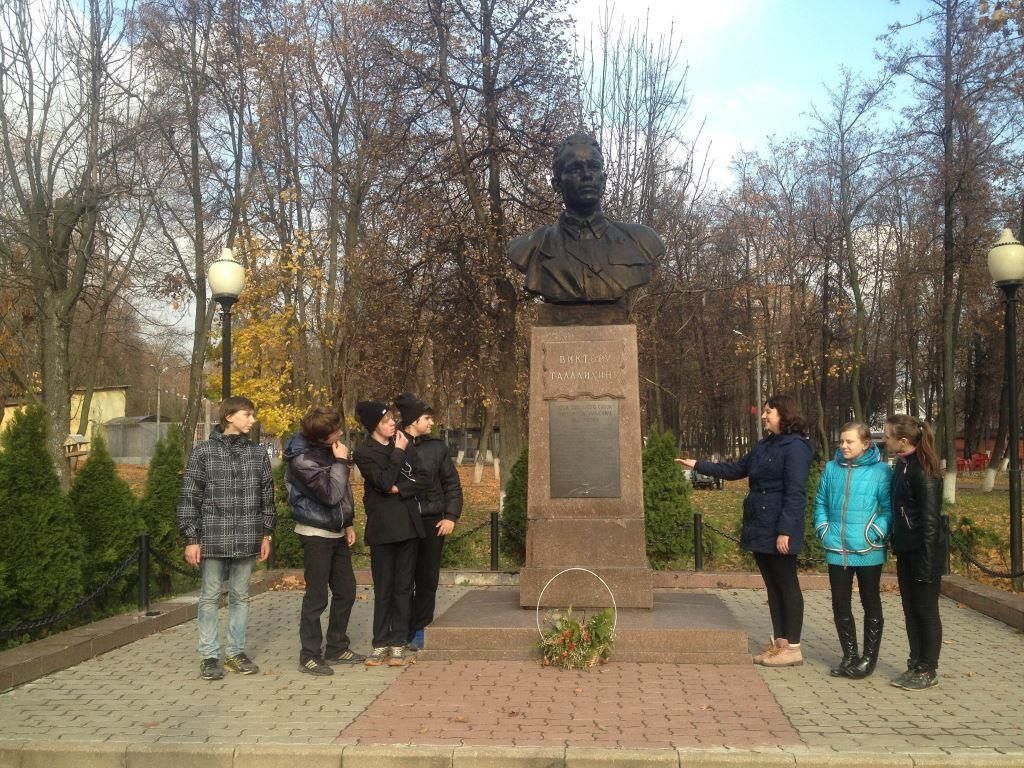